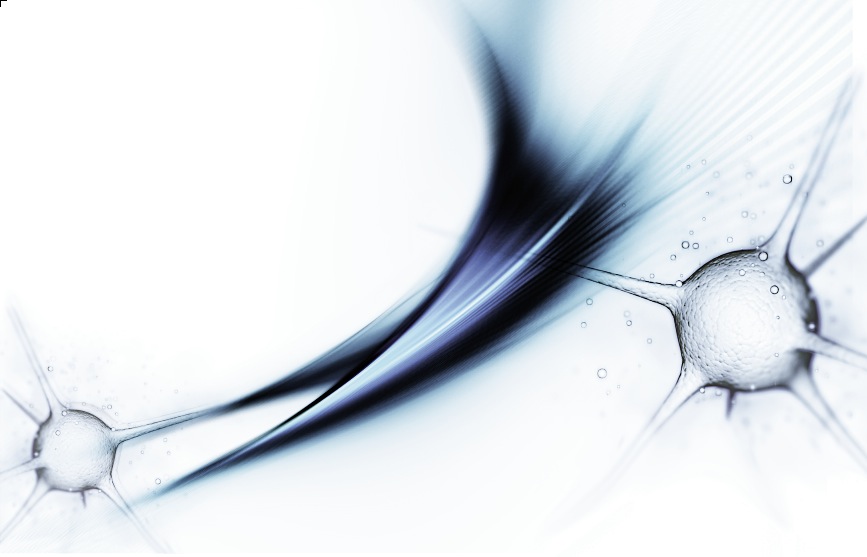 Especialização em 
Saúde da Família
ORGANIZAÇÃO DA ATENÇÃO À SAÚDE BUCAL NA USF ALTO DO CAPITÃO, RECIFE - PE
EAD - UFPel
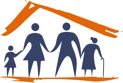 Aluna: Ive da Silva Monteiro
Orientadora: Linda Cristina Sangoi Haas
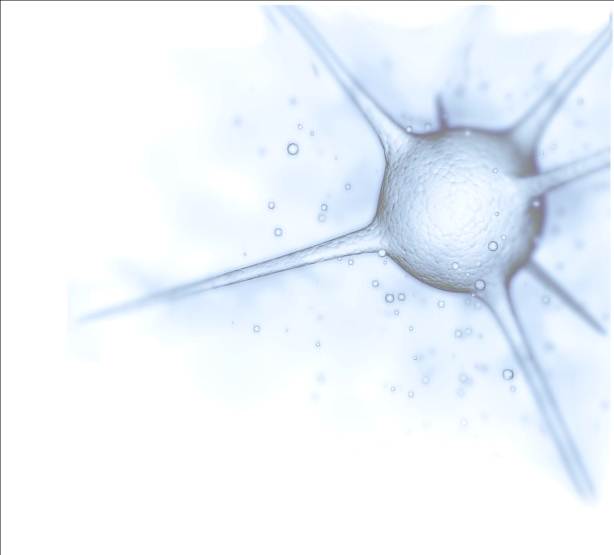 INTRODUÇÃO
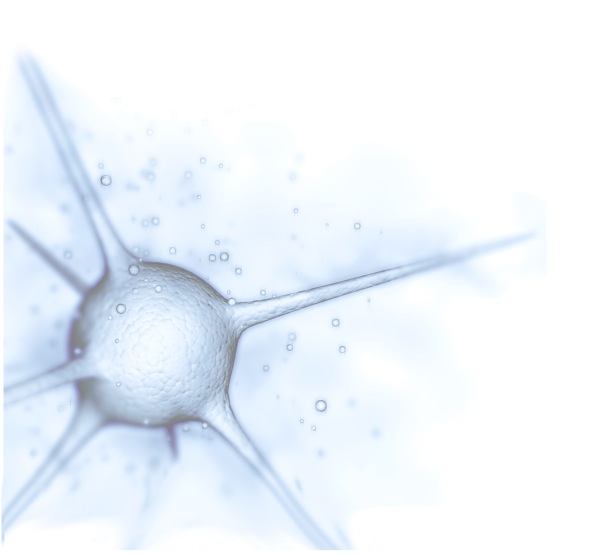 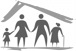 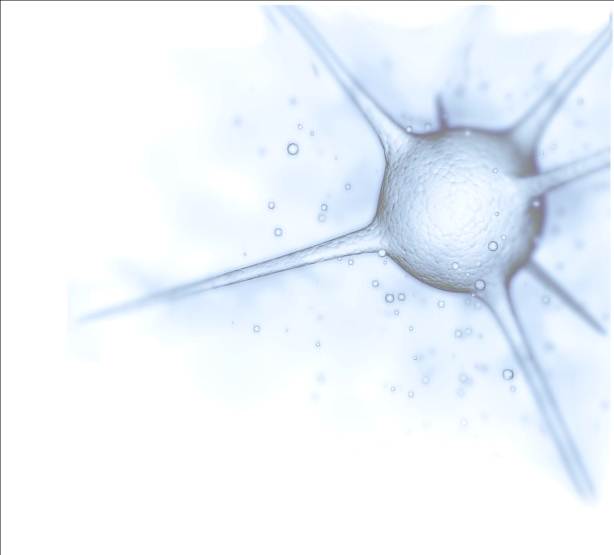 Importância da ação programática 
em saúde bucal
Organização da demanda em saúde bucal:
Ponto de conflito e tensão entre trabalhadores, gestão e população
Ausência de consensos sobre o(s) melhor(es) modo(s) de operacionalizá-la
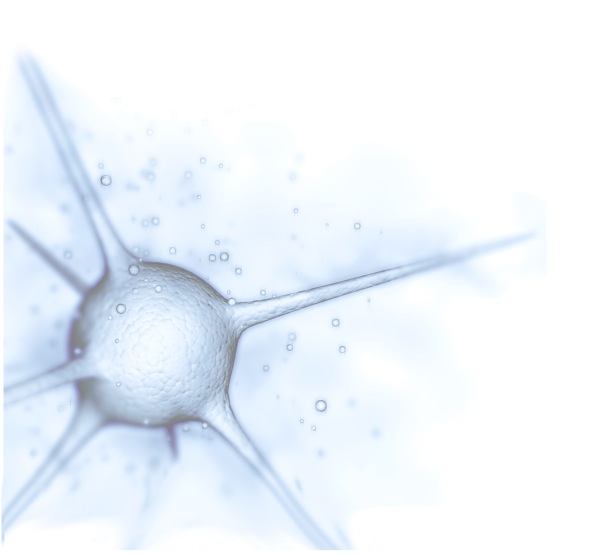 Baixo número de estudos que se referem a essa organização, principalmente abordando o acolhimento em relação a essa demanda e/ou o uso de dados cadastrais utilizados no cotidiano das USF para sua organização
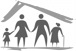 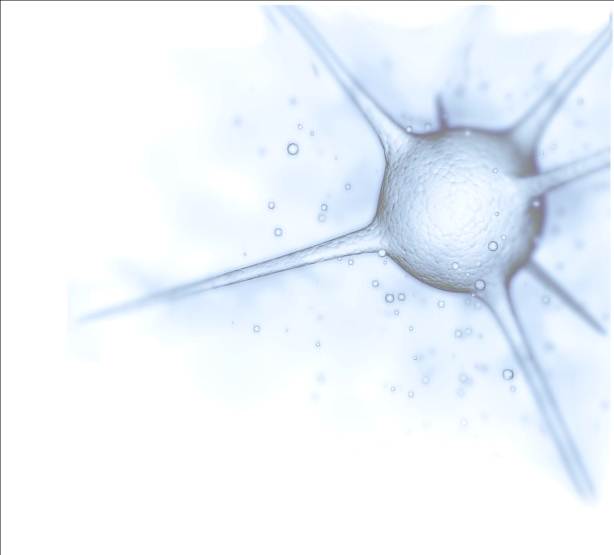 Caracterização do Recife
População de 1.537.704 habitantes (IBGE, 2010)
251 Equipes de Saúde da Família
121 Equipes de Saúde Bucal
139 Unidades de Saúde da Família
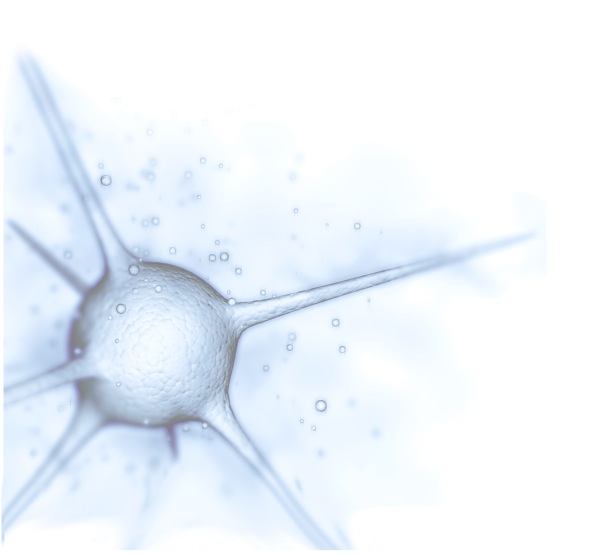 Cobertura de 57,13% da população, ou cerca de 878.500 pessoas
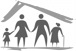 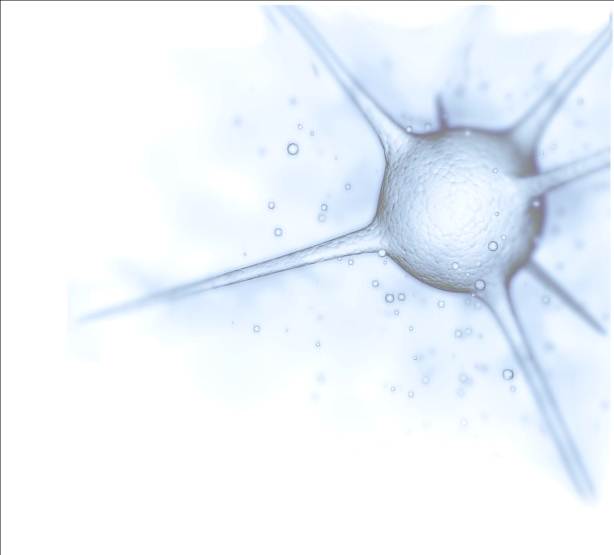 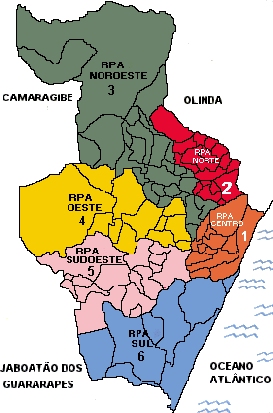 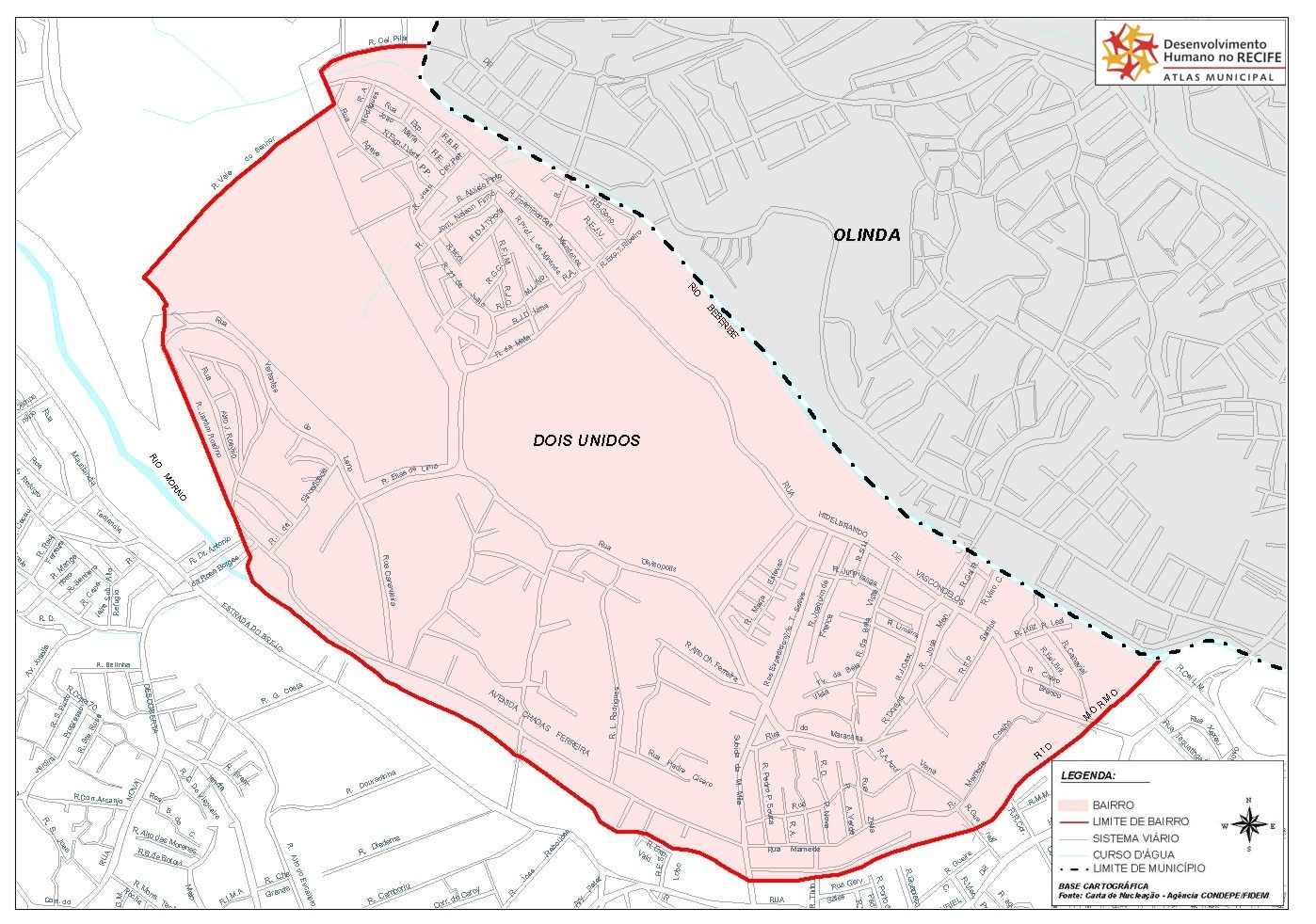 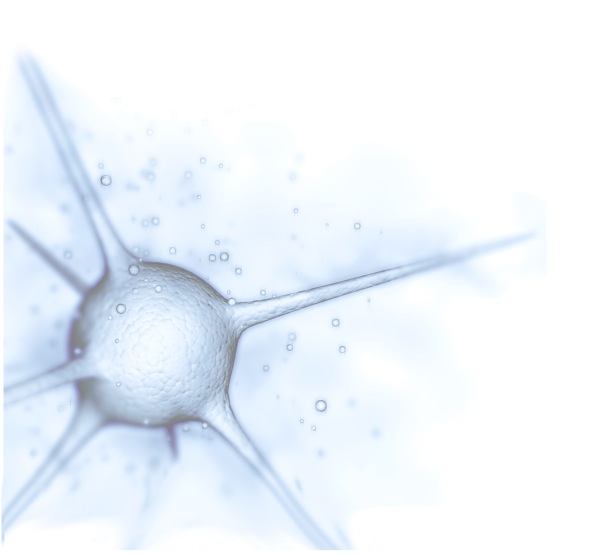 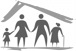 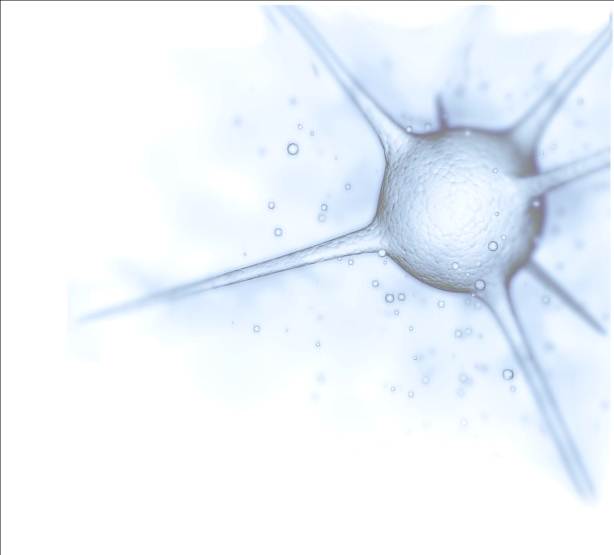 Caracterização da USF Alto do Capitão
Localização
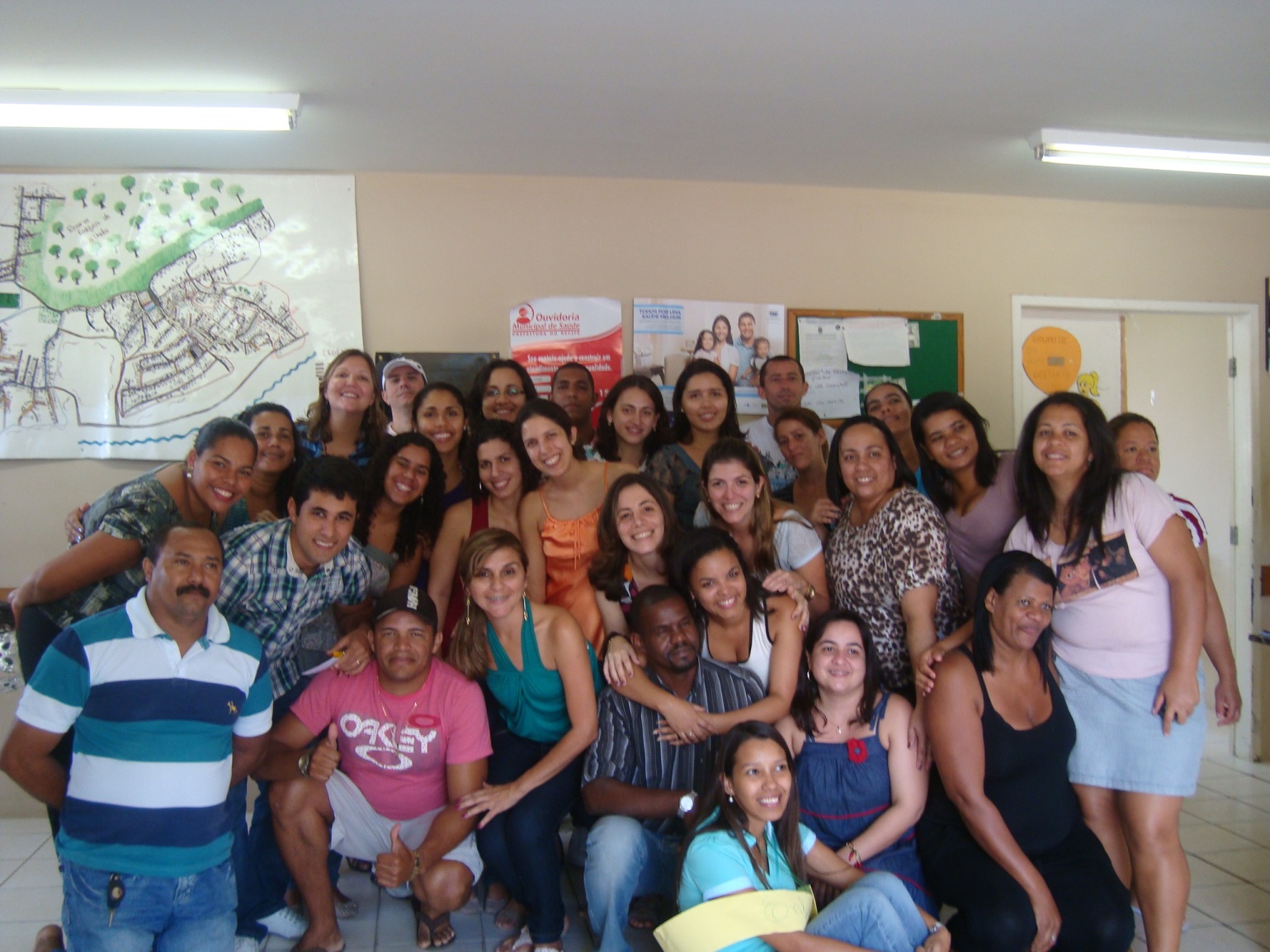 Equipes (ESF; ESB; PSA; PAC; NASF; RMISF-UPE)
População adscrita
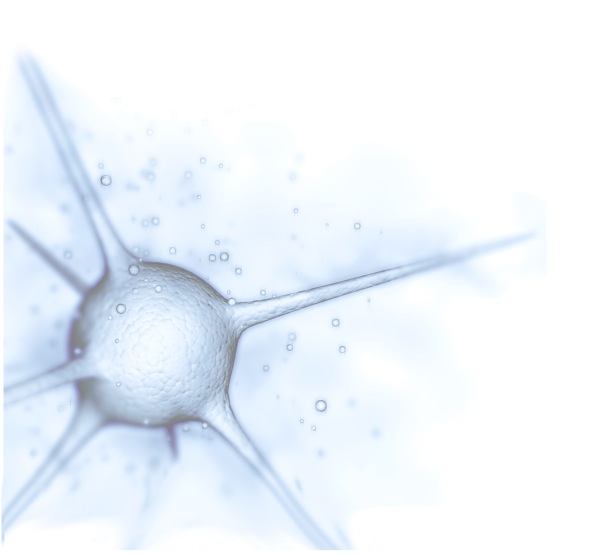 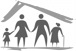 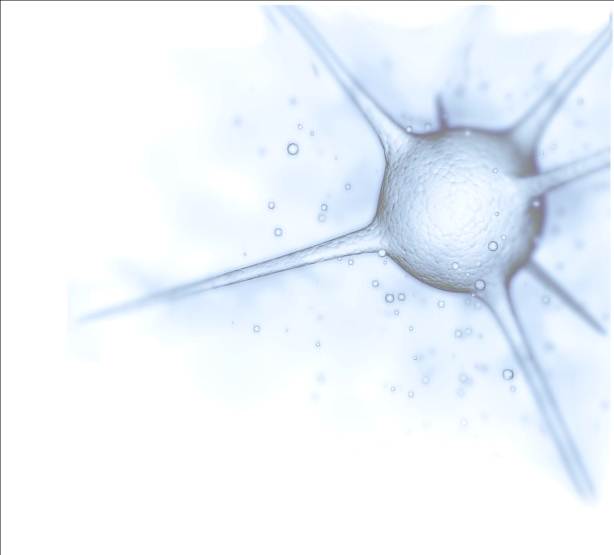 Situação da ação programática na USF Alto do Capitão antes da intervenção
Excesso de demanda
Dificuldades de acesso à consulta odontológica na atenção  primária e secundária
Inexistência de Centro de Especialidades Odontológicas
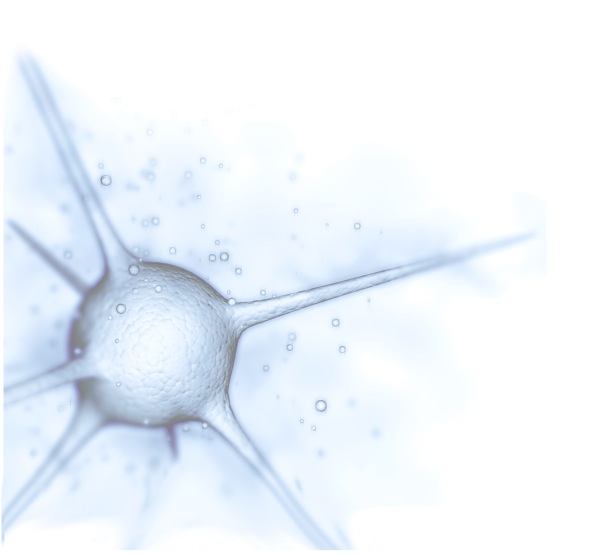 Acolhimento na USF em estágio inicial da implantação
Conclusão do processo de cadastramento da ESF2
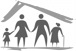 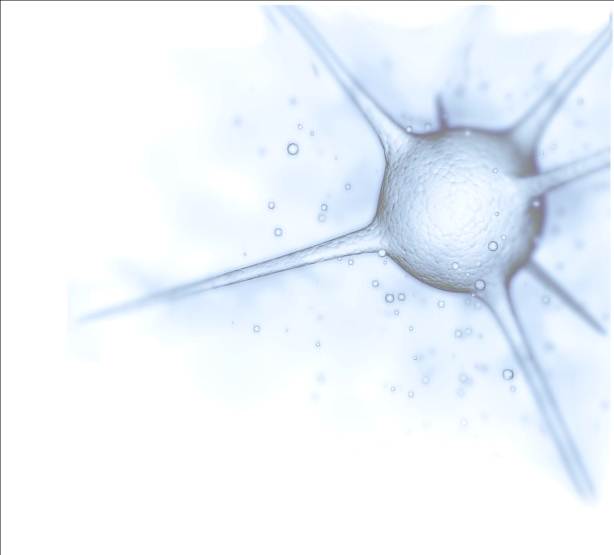 Objetivo Geral
Organizar o excesso de demanda em saúde bucal na USF Alto do Capitão, 
DS II, Recife-PE
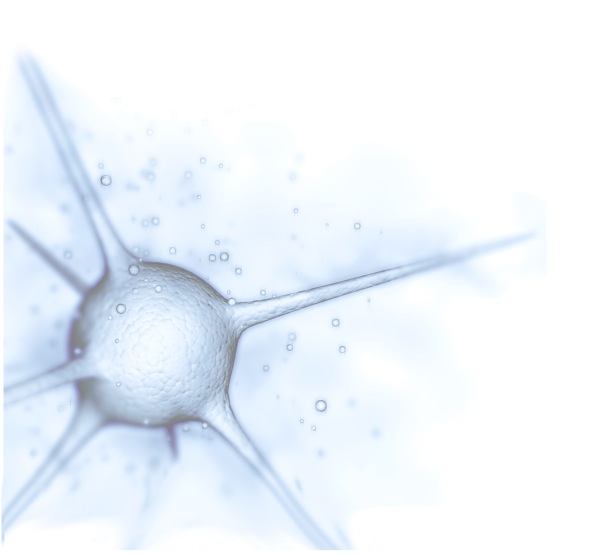 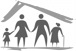 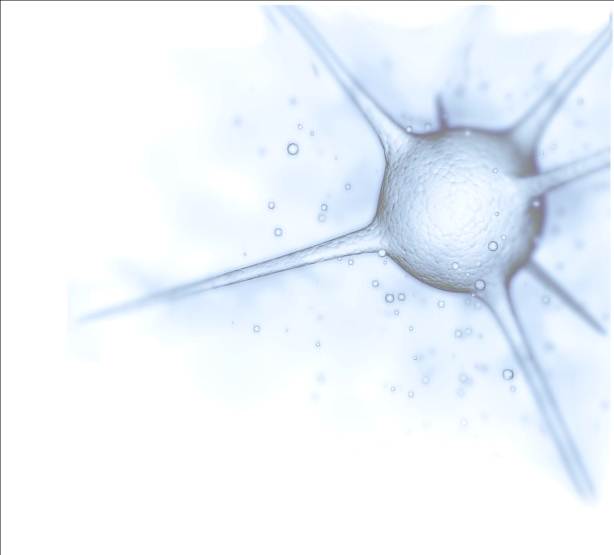 Objetivos Específicos
Ampliar a cobertura de atendimento odontológico programático
Melhorar a qualidade do atendimento odontológico
Mapear as famílias em risco odontológico
Aumentar a adesão das gestantes, crianças e famílias de maior risco em saúde bucal a consultas odontológicas
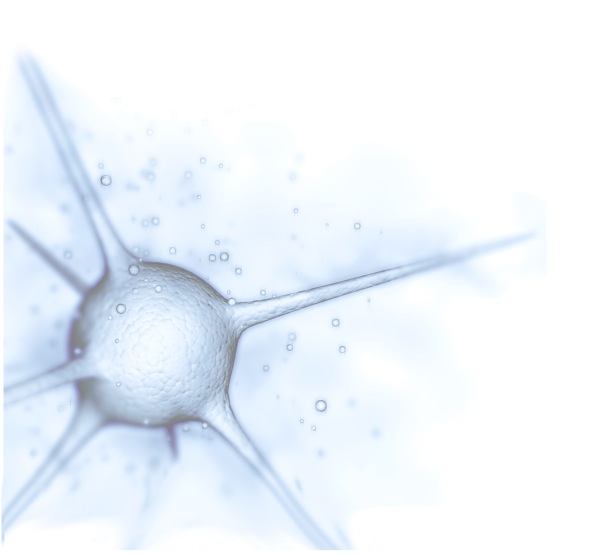 Promover a saúde
Melhorar o registro das informações utilizadas pela ESB
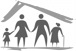 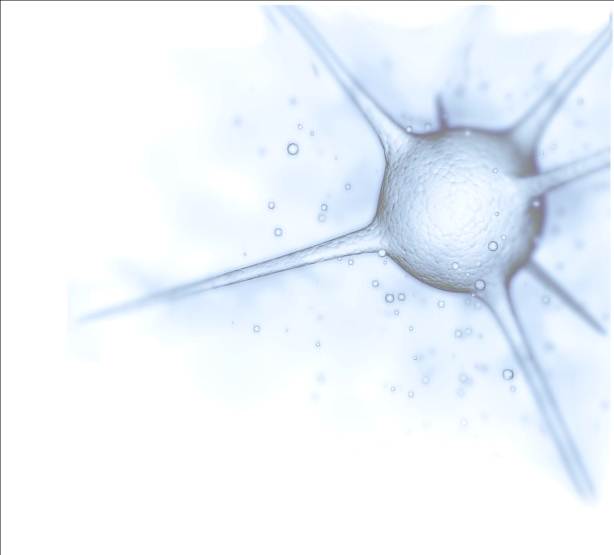 Metas
Atualização de 100% das fichas A da ESF2
Classificar 100% das famílias da ESF2 quanto ao risco em saúde bucal
Cadastrar e avaliar as demandas de 100% das gestantes, 100% das crianças da Escola Gênesis e 20% famílias de risco em saúde bucal
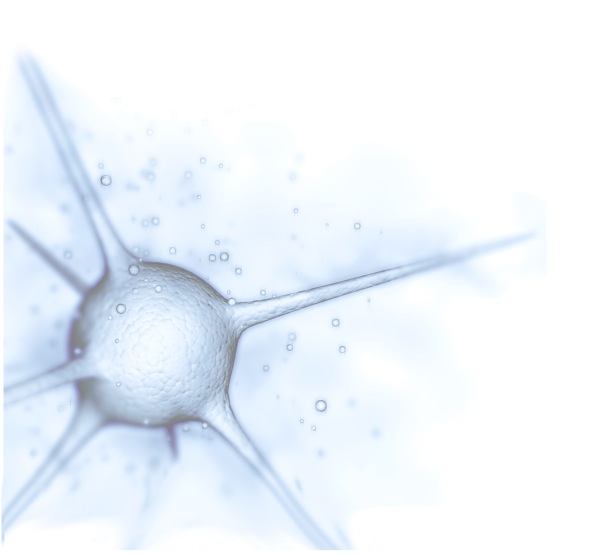 Cadastrar e avaliar 100% das demandas espontâneas em saúde bucal surgidas no acolhimento
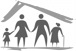 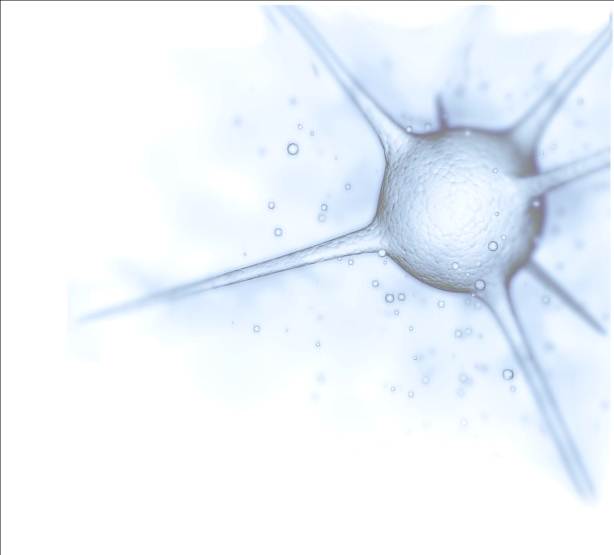 Metas
Estabelecer um protocolo de orientações e condutas em saúde bucal a ser seguido na USF
Garantir pelo menos uma reunião de capacitação da equipe da USF para trabalhar com protocolo em saúde bucal
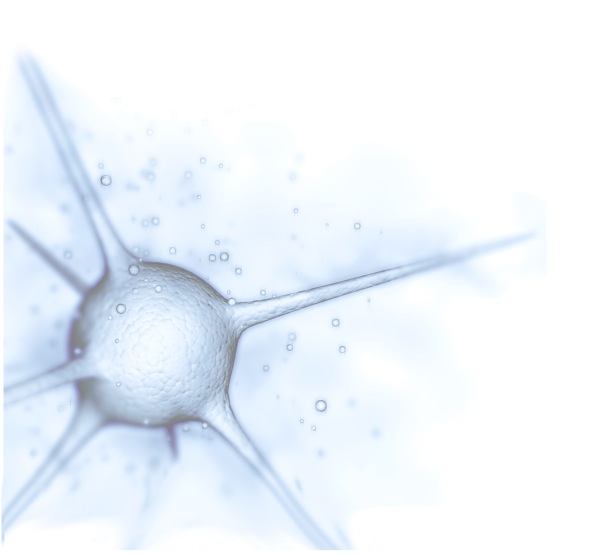 Desenvolver pelo menos uma ação mensal de educação em saúde e promoção do controle social na comunidade
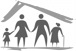 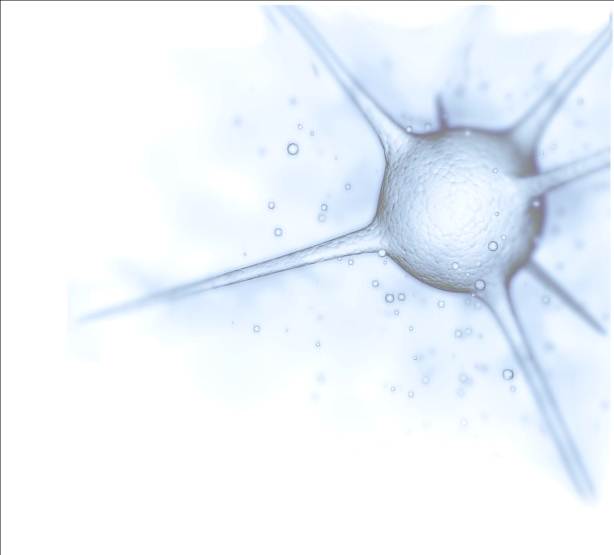 METODOLOGIA
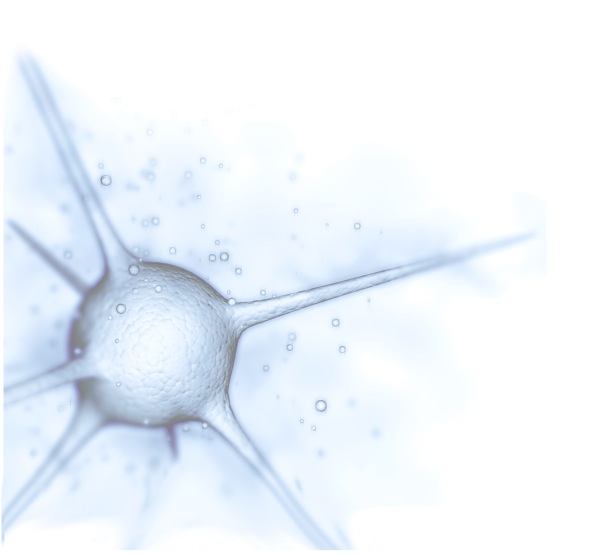 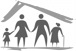 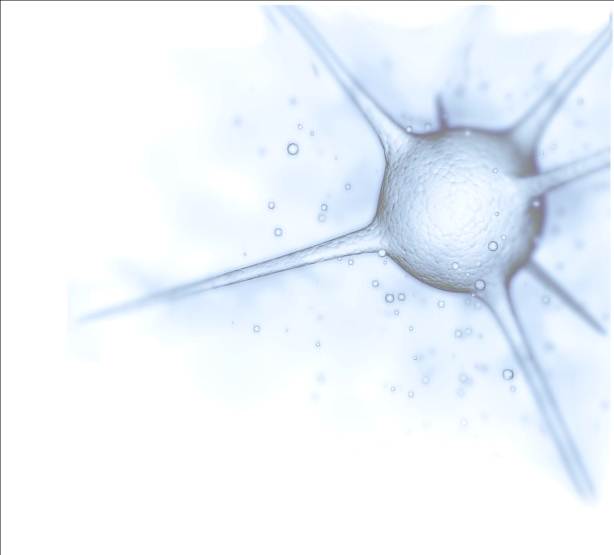 Ações Realizadas
Atualização das fichas A
Classificação das famílias da ESF2 quanto ao risco em saúde bucal a partir do INASB
Cadastro e avaliação das demandas dos grupos definidos como prioritários
Cadastramento e avaliação das demandas espontâneas em saúde bucal surgidas no acolhimento
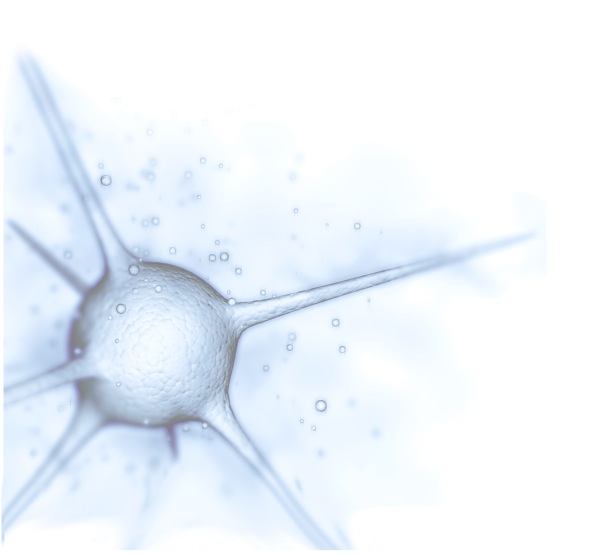 Estabelecimento do protocolo de orientações e condutas em saúde bucal
Reuniões de capacitação da equipe da USF
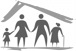 Ações de educação em saúde e promoção do controle social na comunidade
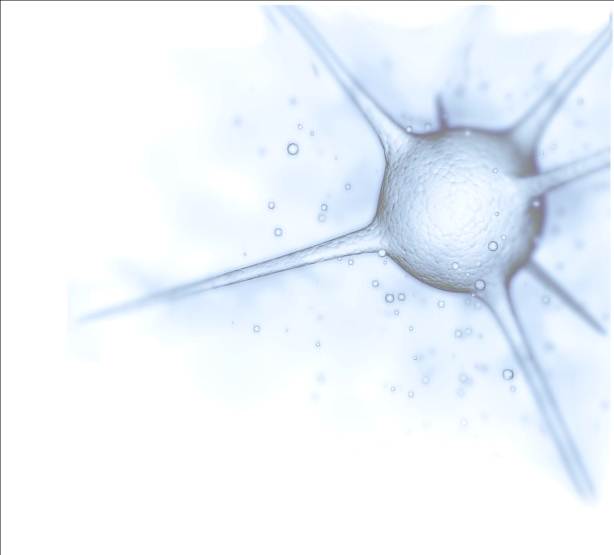 Logística
Protocolo próprio
Fichas de Registro e Monitoramento da ESB: Classificação INASB; Gestantes; Crianças pré-escolares; Famílias de risco SB
Caderno de acolhimento da USF
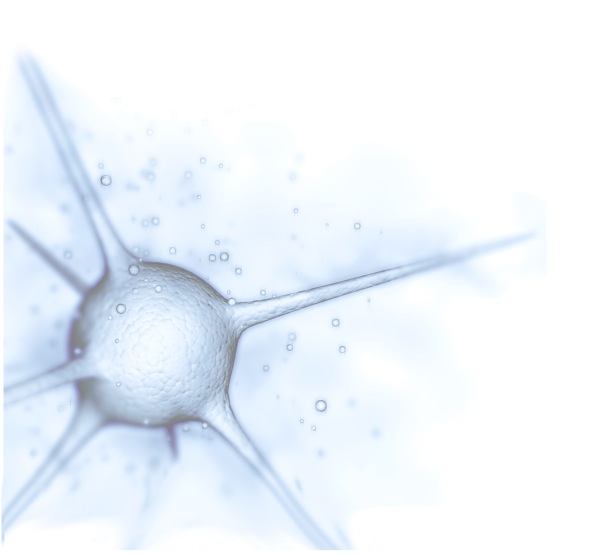 Planilha de Consolidado de Dados da ESB
Reuniões de equipe
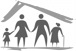 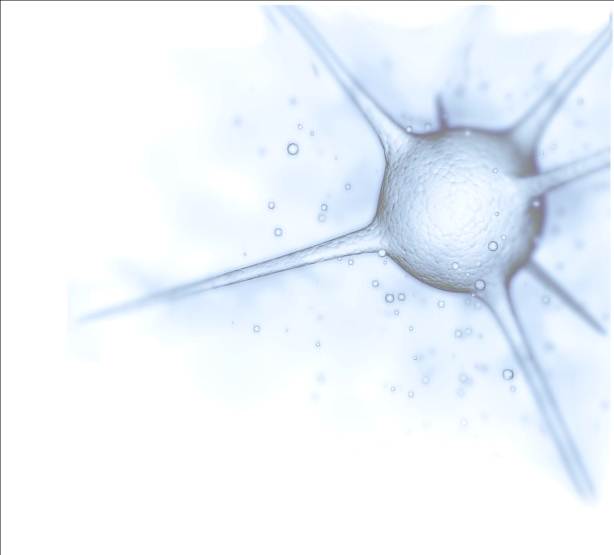 RESULTADOS
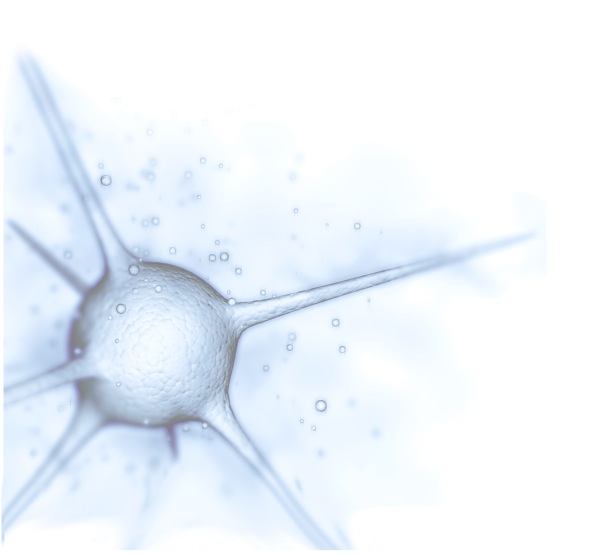 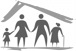 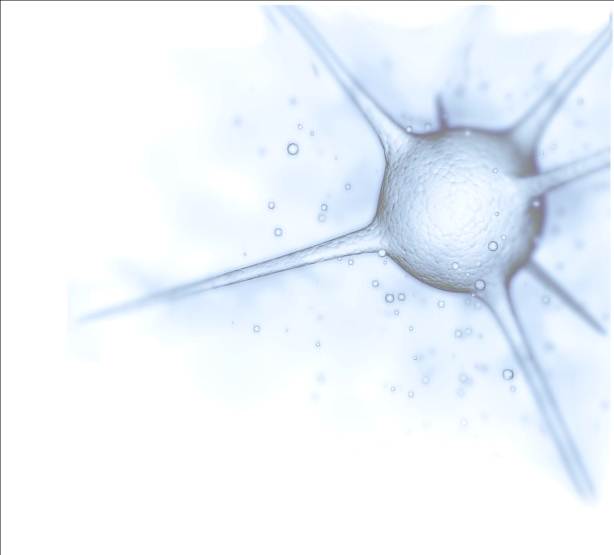 Proporção de fichas A atualizadas
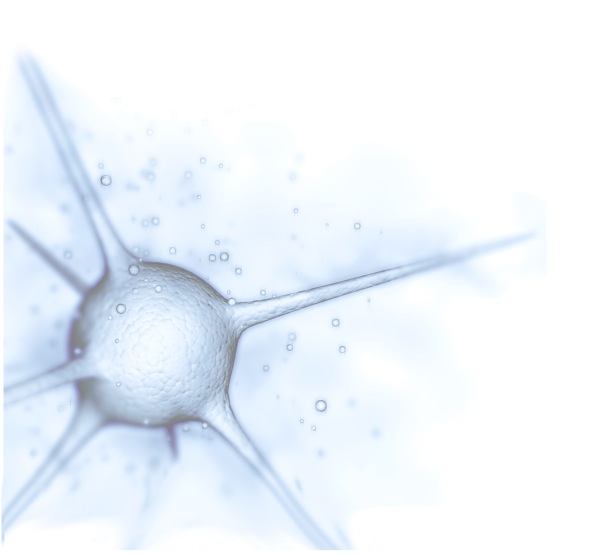 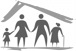 Meta: Atualização de 100% das fichas A da ESF2
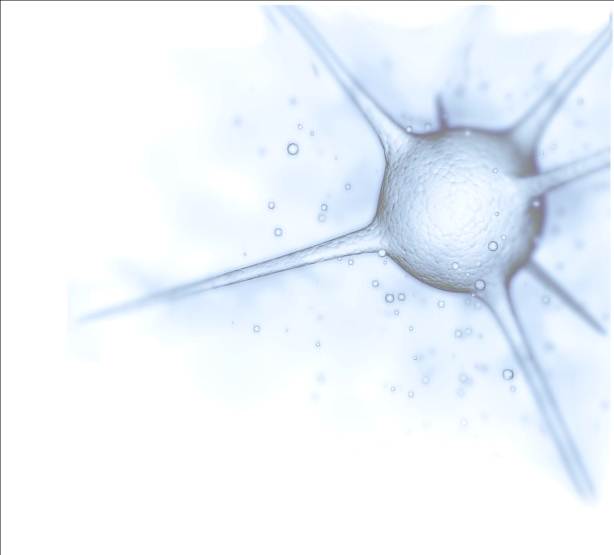 Proporção de famílias da ESF2 classificadas a partir do INASB
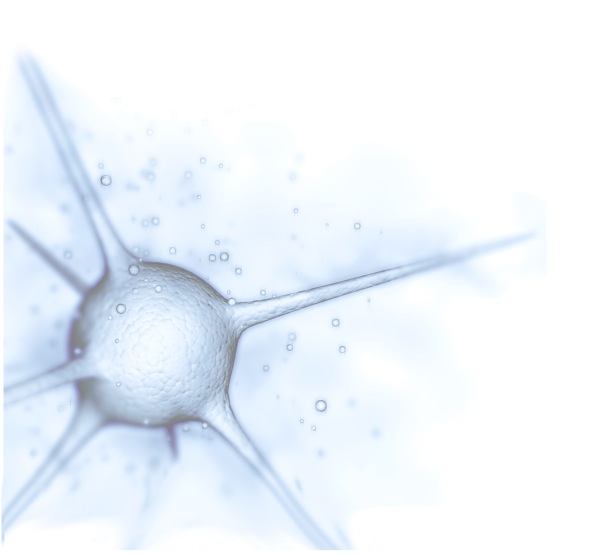 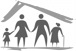 Meta: Classificar 100% das famílias da ESF2 quanto ao risco em saúde bucal a partir do INASB
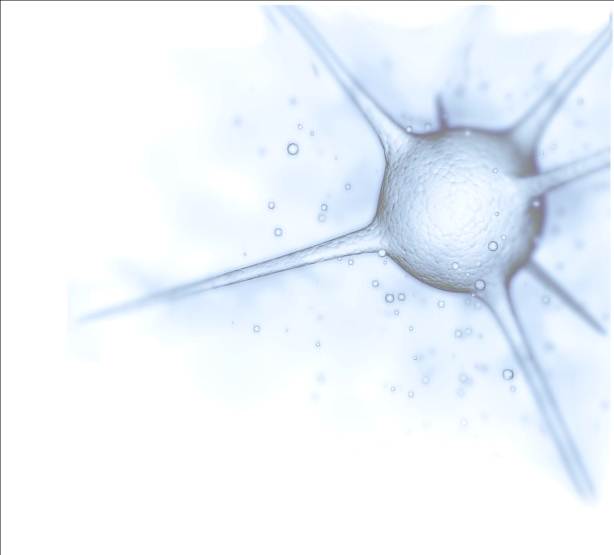 Classificação das famílias da ESF2, segundo o INASB
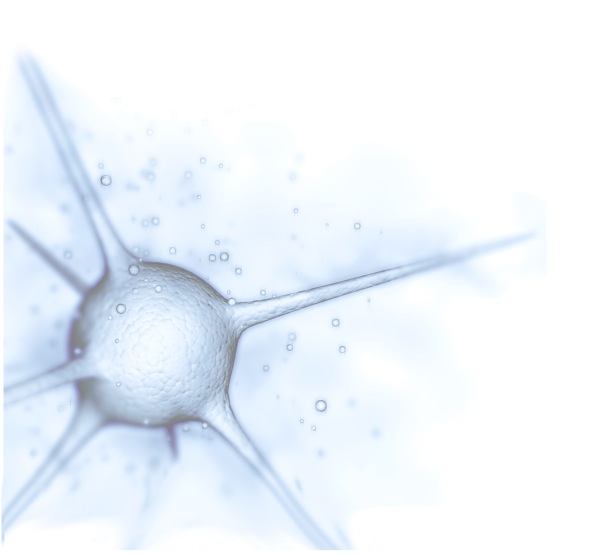 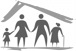 Meta: Classificar 100% das famílias da ESF2 quanto ao risco em saúde bucal a partir do INASB
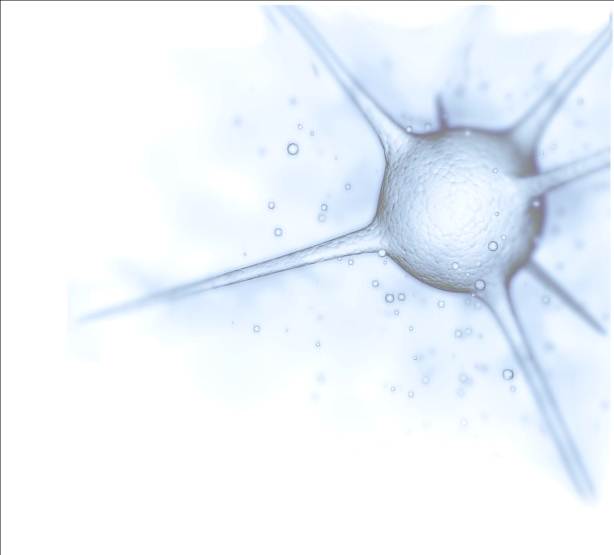 Proporção de gestantes com avaliação de demanda em saúde bucal
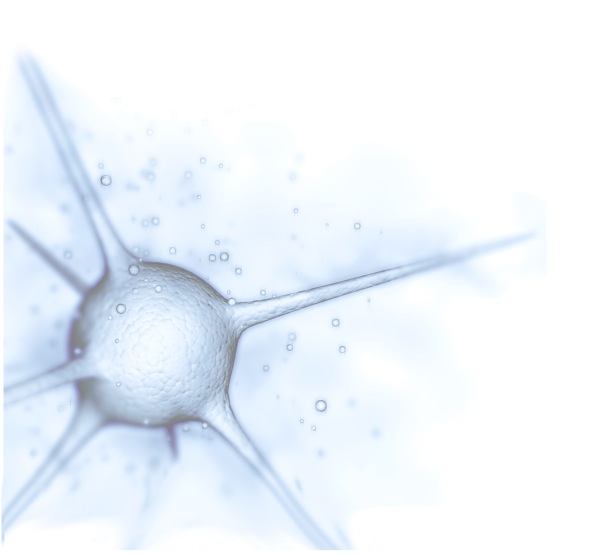 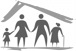 Meta: Cadastrar e avaliar as demandas de 100% das gestantes
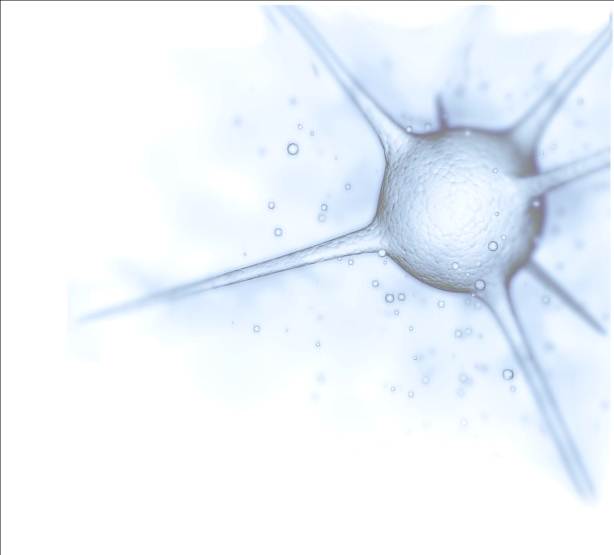 Proporção de crianças da Escola Gênesis com avaliação de demanda em saúde bucal
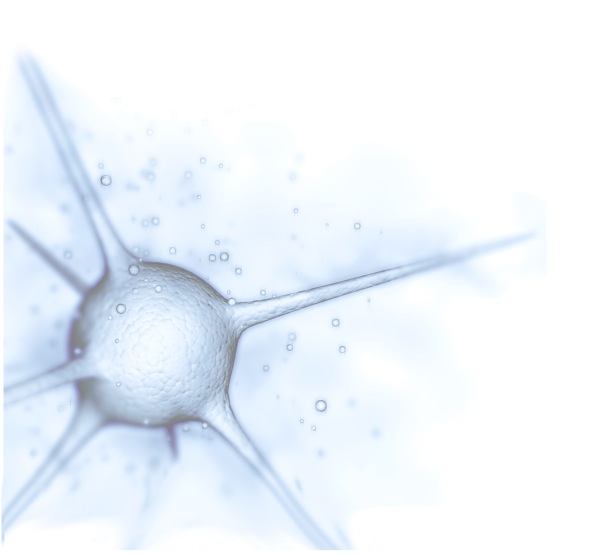 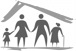 Meta: Cadastrar e avaliar as demandas de 100% das crianças da Escola Gênesis
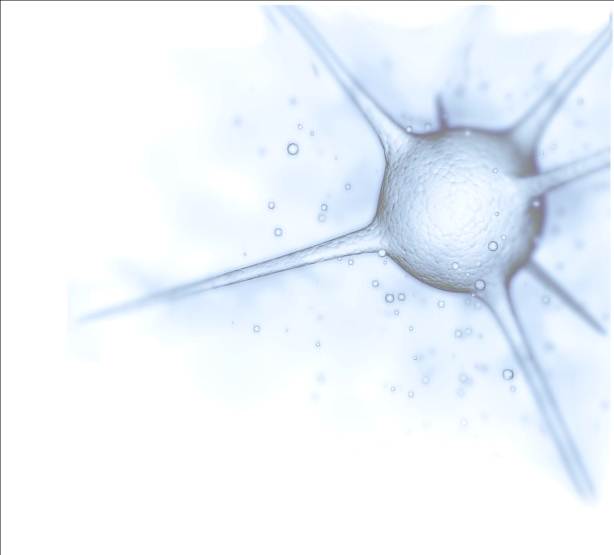 Proporção de  pessoas de alto risco em SB classificadas e com avaliação de demanda em saúde bucal
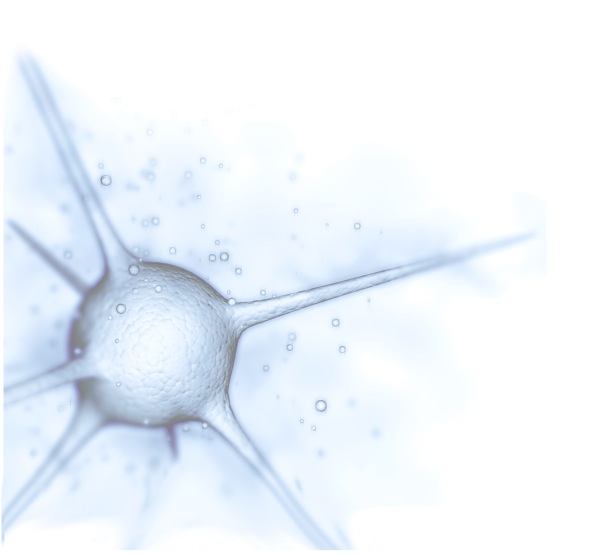 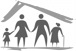 Meta: Cadastrar e avaliar as demandas de 20% das famílias de alto risco em saúde bucal
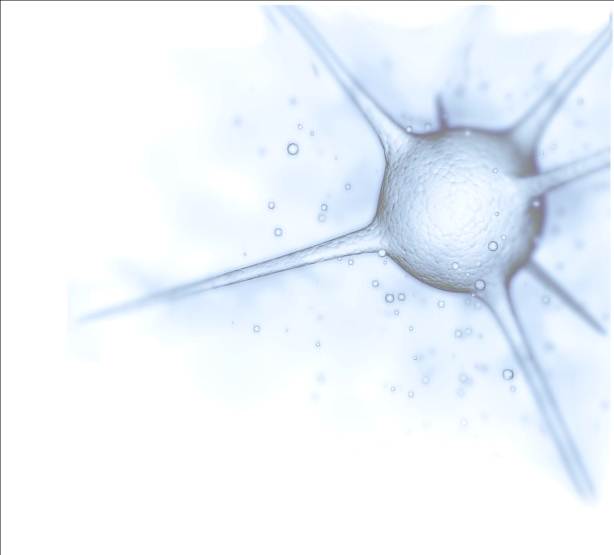 Distribuição das demandas espontâneas em saúde bucal surgidas no Acolhimento, 
por grupo de causas
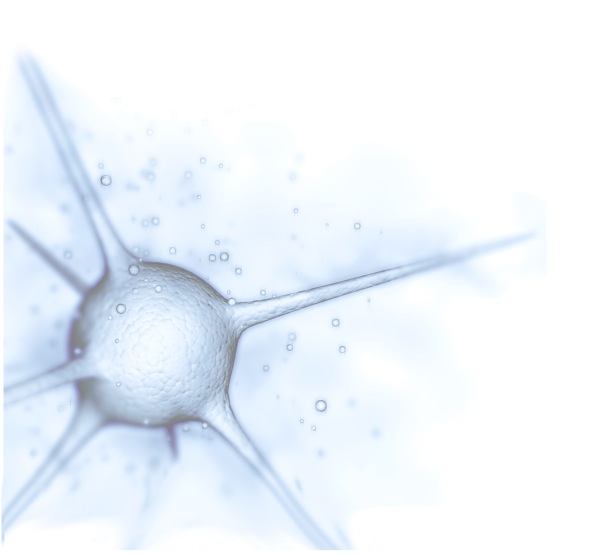 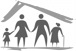 Meta: Cadastrar e avaliar 100% das demandas espontâneas em saúde bucal surgidas no acolhimento
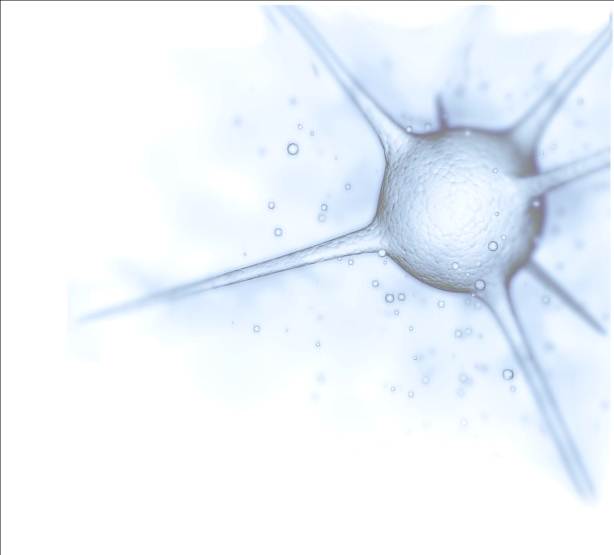 Elaboração de protocolo em saúde bucal
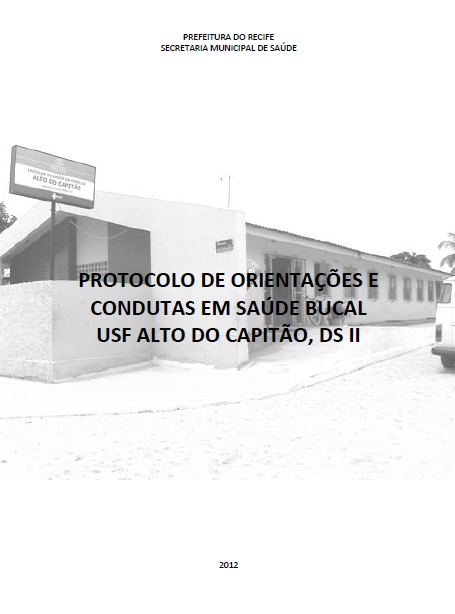 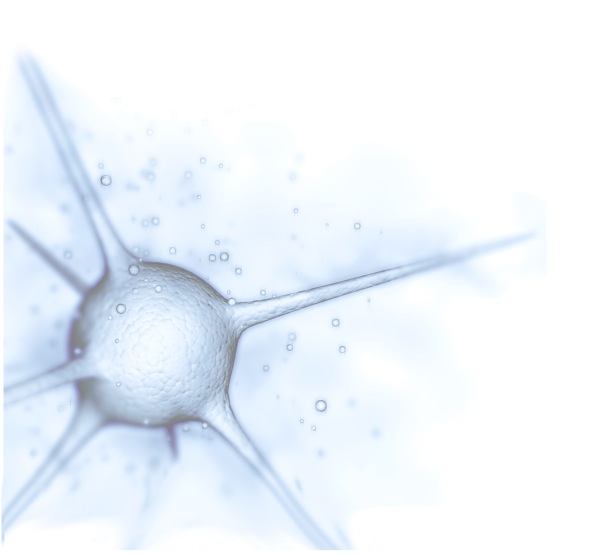 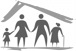 Meta: Estabelecer um protocolo de orientações e condutas em saúde bucal a ser seguido na USF
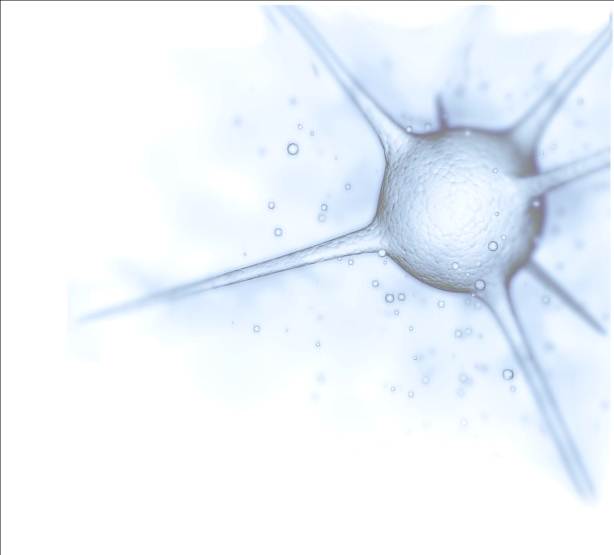 Proporção de profissionais da USF capacitados para trabalhar com protocolo em saúde bucal
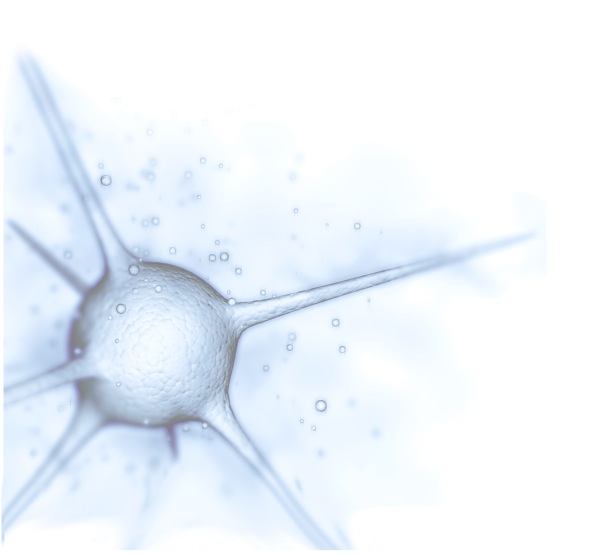 Meta: Garantir pelo menos uma reunião de capacitação da equipe da USF para trabalhar com protocolo em saúde bucal
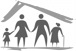 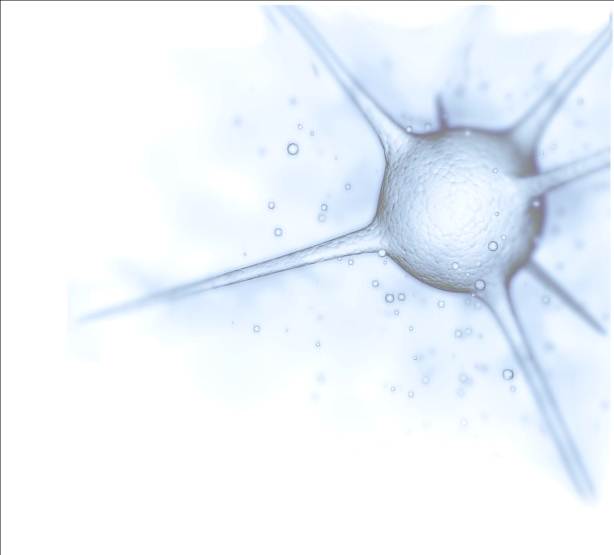 Cobertura de ação mensal de educação em saúde e promoção do controle social na comunidade
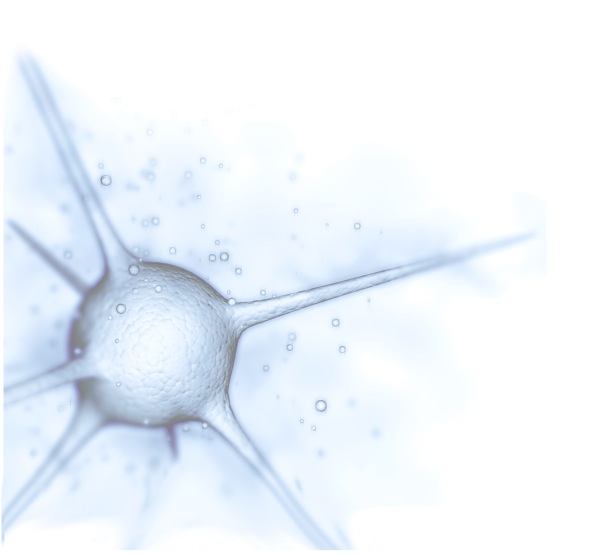 Meta: Desenvolver pelo menos uma ação mensal de educação em saúde e promoção do controle social na comunidade
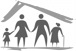 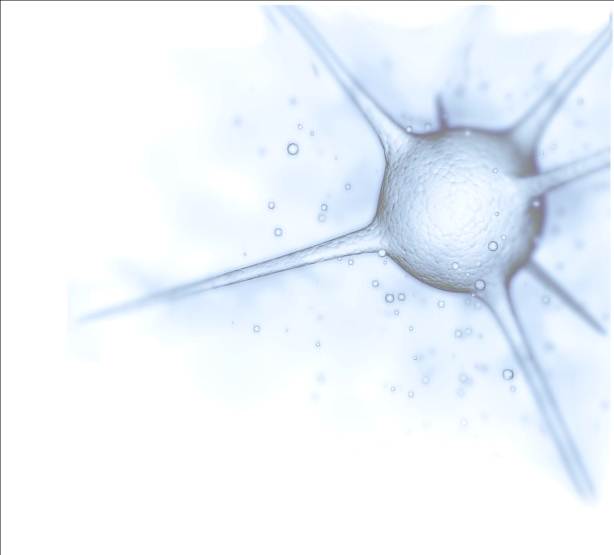 Discussão
Importância da intervenção para a equipe
Importância da intervenção para o serviço
Importância da intervenção para a comunidade
Incorporação da intervenção à rotina do serviço
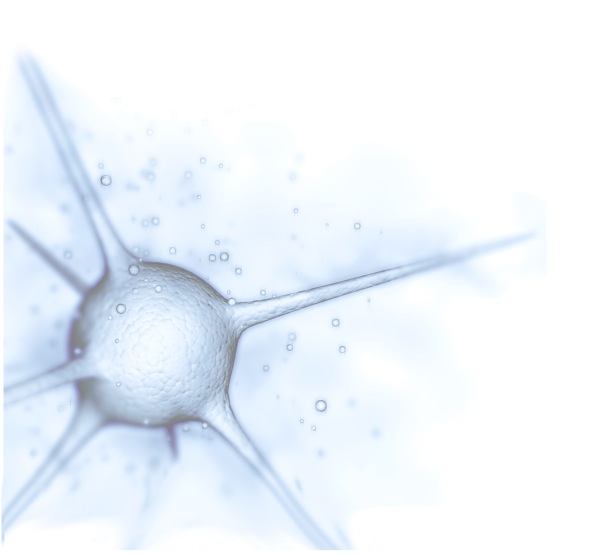 Adaptações necessárias para incorporação da intervenção à rotina do serviço
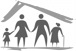 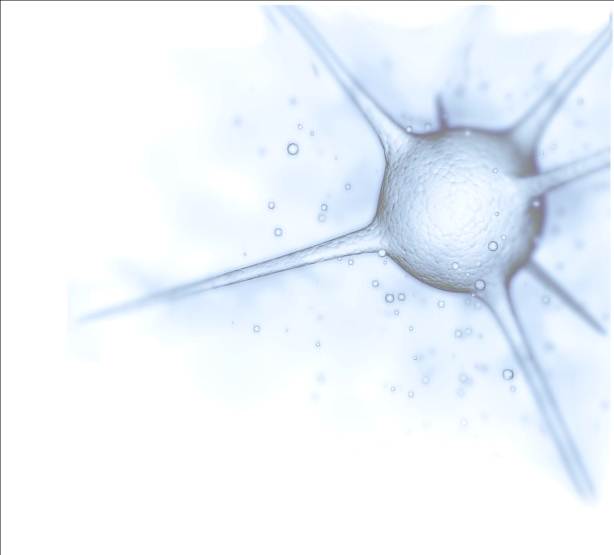 Reflexão crítica sobre o processo pessoal de aprendizagem e na implementação da intervenção
Desenvolvimento do trabalho no curso e expectativas iniciais
Significado do curso para a prática profissional
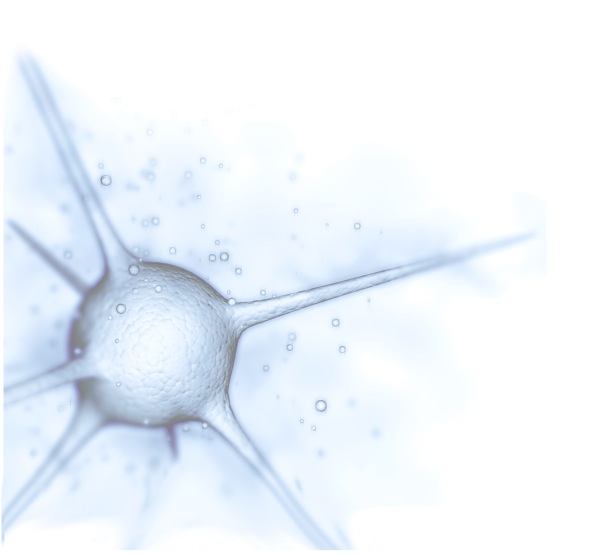 Aprendizados mais relevantes
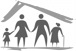 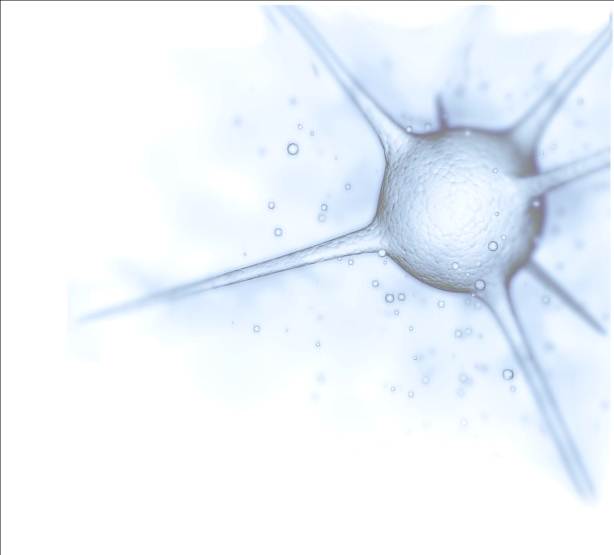 OBRIGADA!
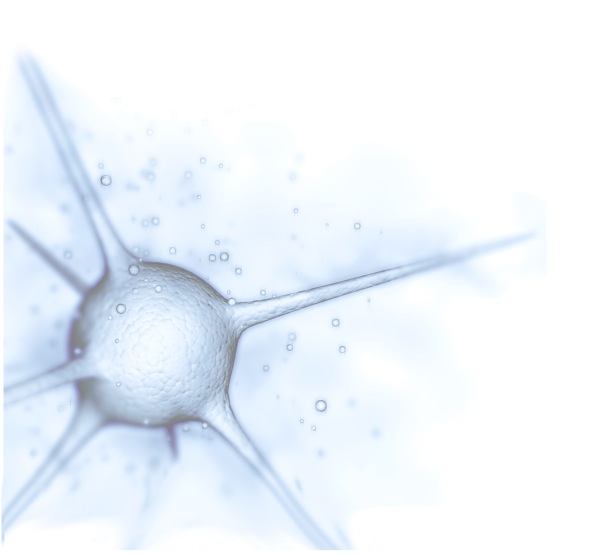 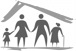 ivemonteiro@hotmail.com